Entrenamiento en pruebas objetivas
Calidad y Tratamiento de Aguas
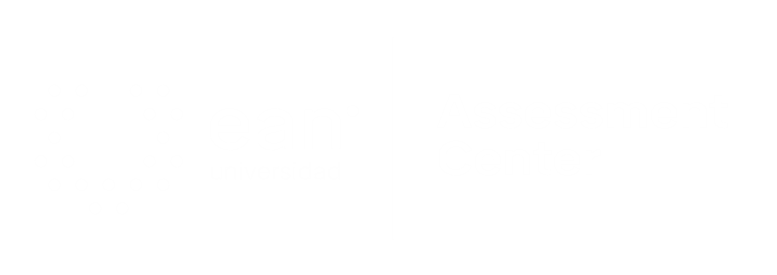 Apreciados docente y estudiantes
El siguiente entrenamiento está diseñado para que puedan familiarizarse con la estructura y funcionamiento de las pruebas objetivas. Con este documento ustedes tendrán la posibilidad de conocer en detalle los principales componentes de los ítems que conforman la prueba objetiva.

Este entrenamiento ha sido construido con información equivalente a la que se encuentra en las pruebas reales, por lo que se espera que los estudiantes obtengan herramientas esenciales para su apropiado desempeño en las pruebas.

¡Bienvenidos!
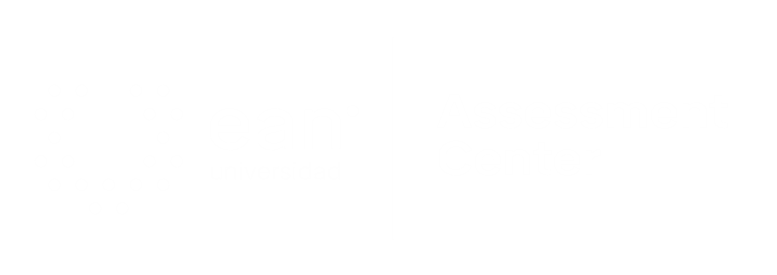 Comencemos…
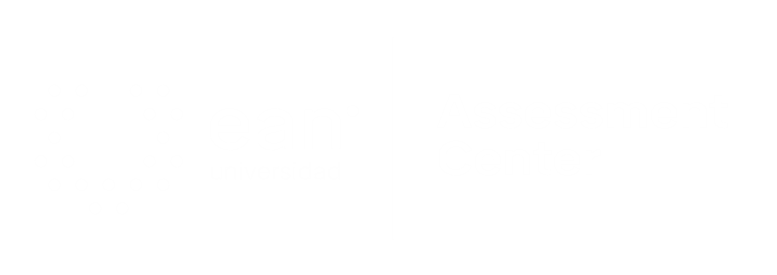 1. Caso o situación problémica
El ingeniero ambiental debe conocer que el agua tiene diferentes clasificaciones según el punto de vista del observador, por origen son superficiales o subterráneas, por su consumo son potables o residuales, por su composición química son duras o blandas.
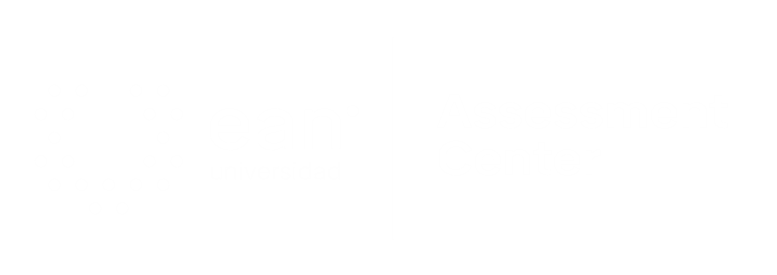 Enunciado
la clasificación del agua de acuerdo con su dureza se determina según la ppm del CaCO3 entre 0 las muy suaves mayores de  300 las muy duras, por lo anterior se puede decir que un agua con una dureza de 145 ppm de CaCO3 es del tipo:
Opciones de respuesta
a. Muy duras.
b. Muy suaves.
c. Medias.
d. Duras.
c
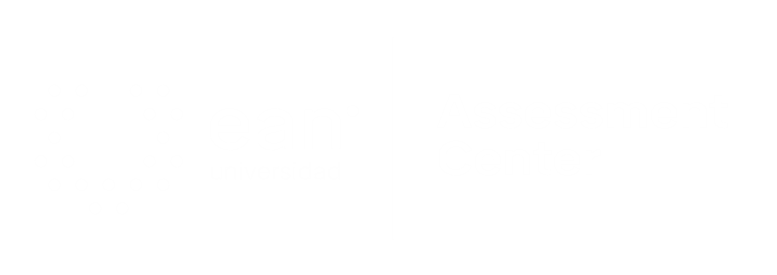 2. Caso o situación problémica
En las plantas de tratamientos de agua de tipo biológico, el ingeniero ambiental puede emplear diferentes tipos de microorganismos, que son los que definen el proceso a llevar a cabo. El ingeniero ambiental debe definir si usa organismos aeróbicos o anaeróbicos y con ello determinar los compuestos que debe emplear en el tratamiento.
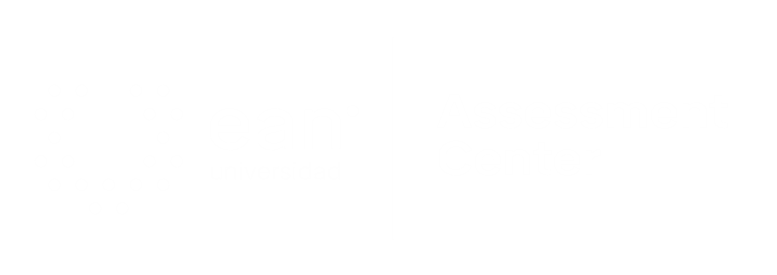 Enunciado
Por lo anterior, el ingeniero ambiental debe conocer la cantidad de oxígeno necesaria para que los microorganismos aerobios puedan oxidar metabólicamente la materia orgánica presente en la muestra de agua. Esto lo que se denomina en los parámetros fisicoquímicos cómo:
Opciones de respuesta
a. O.D.
b. D.Q.O.
c. D.B.O.
d. C.O.T.
c
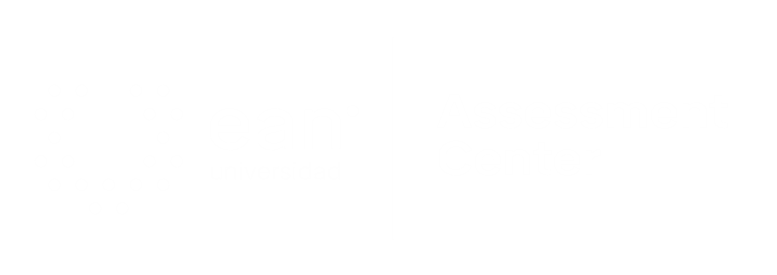 3. Caso o situación problémica
A los afluentes de agua, el ingeniero ambiental, fuera de los análisis fisicoquímicos debe desarrollar análisis microbiológicos, ya que esto le permite conocer la potabilidad del agua y que tanto es afectada por el entorno e influencia del hombre, Por lo cual, para el ingeniero ambiental es necesario conocer el objetivo de hacer estos análisis microbiológicos.
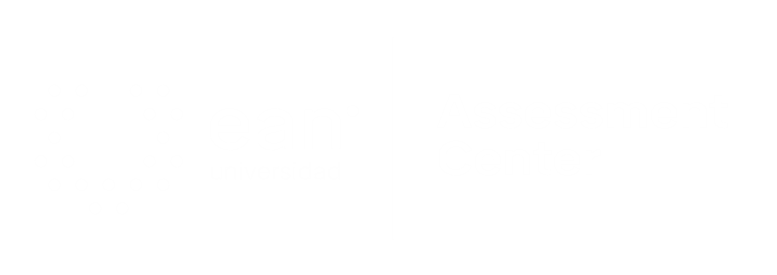 Enunciado
El ingeniero ambiental debe determinar cuál de las siguientes afirmaciones es cierta con respecto a la contaminación por microorganismos del agua.
Opciones de respuesta
a. En el agua se presentan microorganismos patógenos de diferentes especies como pueden ser: bacterias, virus, protozoos y otros que trasmiten enfermedades como el cólera, tifus, gastroenteritis diversas, hepatitis, etc. 
b. Al agua llegan los residuos y restos orgánicos de la mayoría de los seres vivos por ello los parámetros microbiológicos que se analizan son únicamente los coliformes totales, estreptococos y coliformes.
c. En el agua se presentan microorganismos que aportan al ser humano un equilibrio  y apoyo para sus procesos digestivos. 
d. Al agua llegan los residuos y restos orgánicos de la mayoría de los seres vivos por ello los parámetros microbiológicos que se analizan son únicamente que tan nocivo es para el ser humano.
a
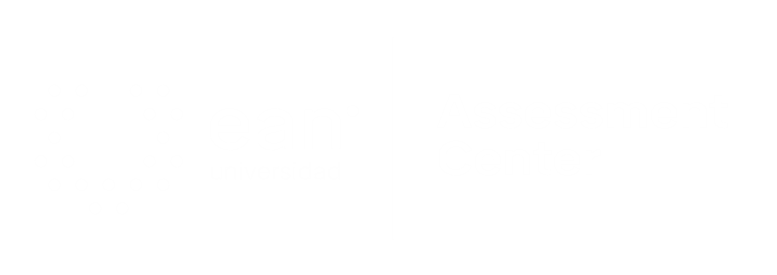 Caso o situación problémica
4. Como buena práctica de ingeniería en el diseño de sedimentadores se recomienda realizar la "prueba de sedimentación en columna". Esta prueba permite determinar experimentalmente la carga hidráulica superficial de diseño, y es función de las características del agua que interesa depurar. Una vez determinada la carga hidráulica superficial, se utiliza como base para el diseño.
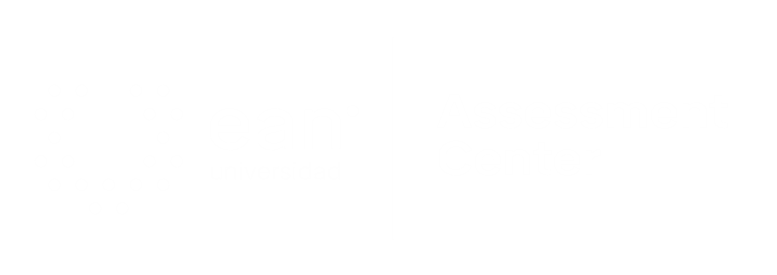 Enunciado
Si la prueba de sedimentación en columna para el agua residual que depurará una planta de tratamiento municipal con caudal pico igual a 12,500 m3 d-1, indica una carga hidráulica superficial igual a 35 m3 m-2 d-1 ¿Qué diámetro teórico será el más adecuado para el sedimentador primario de base circular que tratará dicha agua? Considere qué criterios de diseño recomiendan un tirante hidráulico igual a 4.5 m.
Opciones de respuesta
a. 1022 m.
b. 511 m.
c. 45 m.
d. 23 m.
c
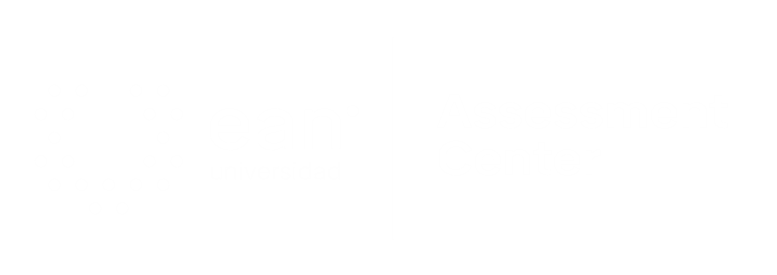 5. Caso o situación problémica
El objetivo del muestreo del agua es obtener una representación del universo en consideración a la cual se le analizaran los diferentes parámetros fisicoquímicos y biológicos según el interés del analista. Para lograr este objetivo es necesario que la muestra conserve las concentraciones de todos los componentes y que no se presenten cambios significativos en su composición antes del análisis.
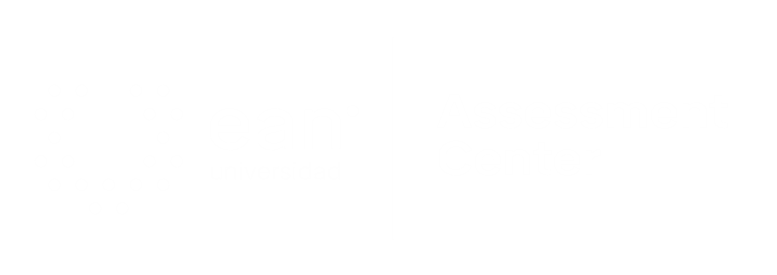 Enunciado
¿Según la información anterior algunos de los pasos estrictamente en orden a seguir en el muestreo del agua son?
Opciones de respuesta
a. Definición de procedimientos, Identificación de las muestras, Definición de sitios de muestreo.
b. Definición de horario recepción muestras, Definición de frecuencia de muestreo, Asignación de tareas.
c. Asignación de tareas, Definición tipo de muestreo, Identificación de las muestras.
d. Definición de procedimientos,  Identificación de las muestras, Definición de frecuencia de muestreo.
c
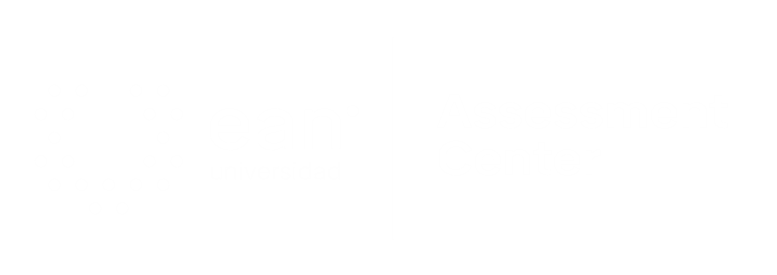 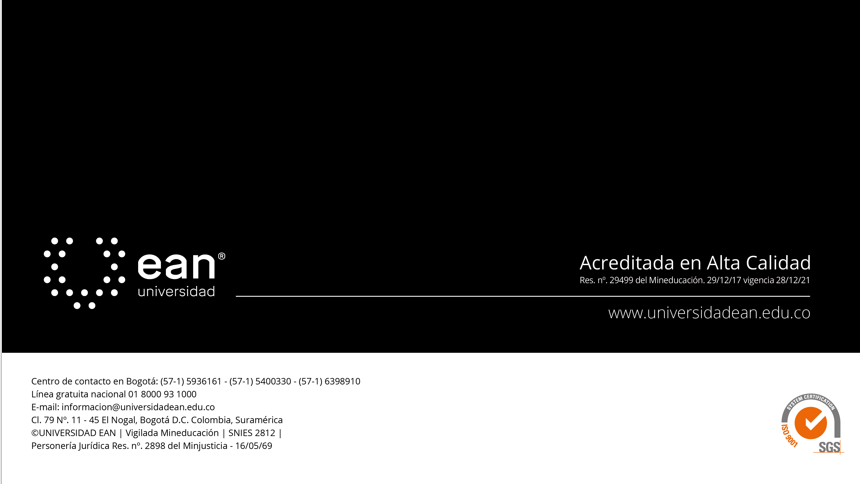